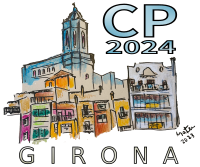 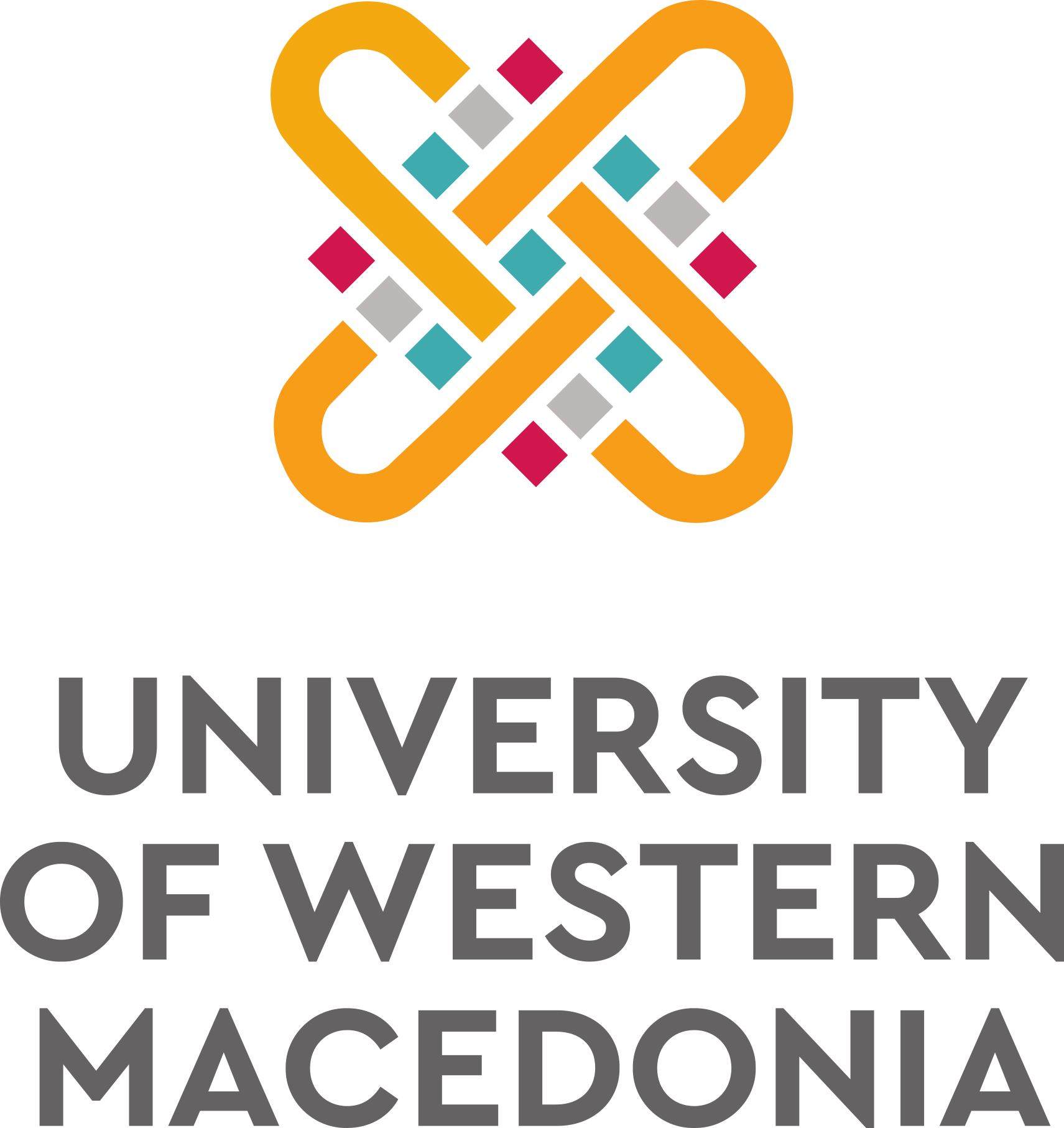 A CP/LS Heuristic Method for Maxmin & Minmax Location Problems with Distance Constraints
Panteleimon Iosif 
Nikolaos Ploskas 
Kostas Stergiou 
Dimosthenis C. Tsouros
30th International Conference on Principles and Practice of Constraint Programming
Introduction (1/4)
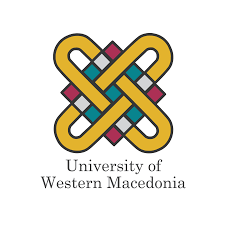 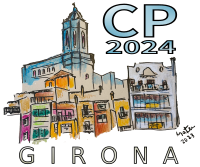 Location problems are widely studied in AI, OR and other disciplines.
There is a wide variety of problems (e.g. p-dispersion, p-center, p-median).
Literature limitations:
Limited research from a CP perspective.
Little attention on Distance constraints.
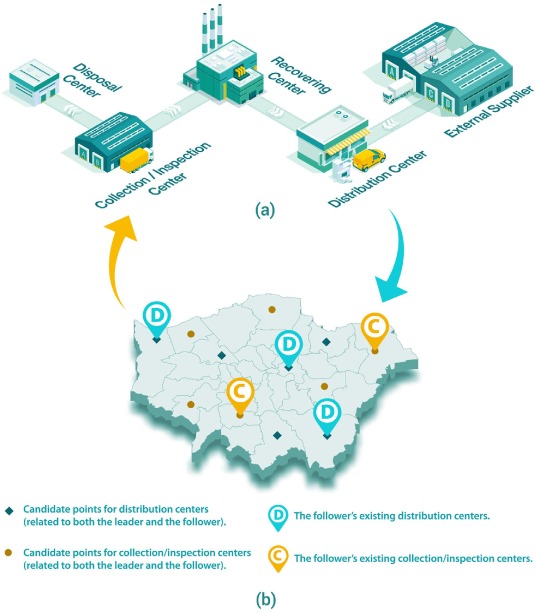 Easy to model…
HARD to solve!
Complete solvers are inefficient for large problems!
2
30th International Conference on Principles and Practice of Constraint Programming​
Introduction (2/4)
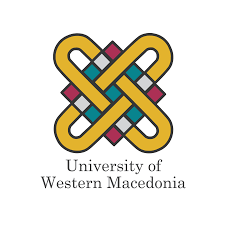 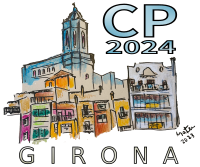 Can be used when modeling the location of semi-obnoxious facilities.
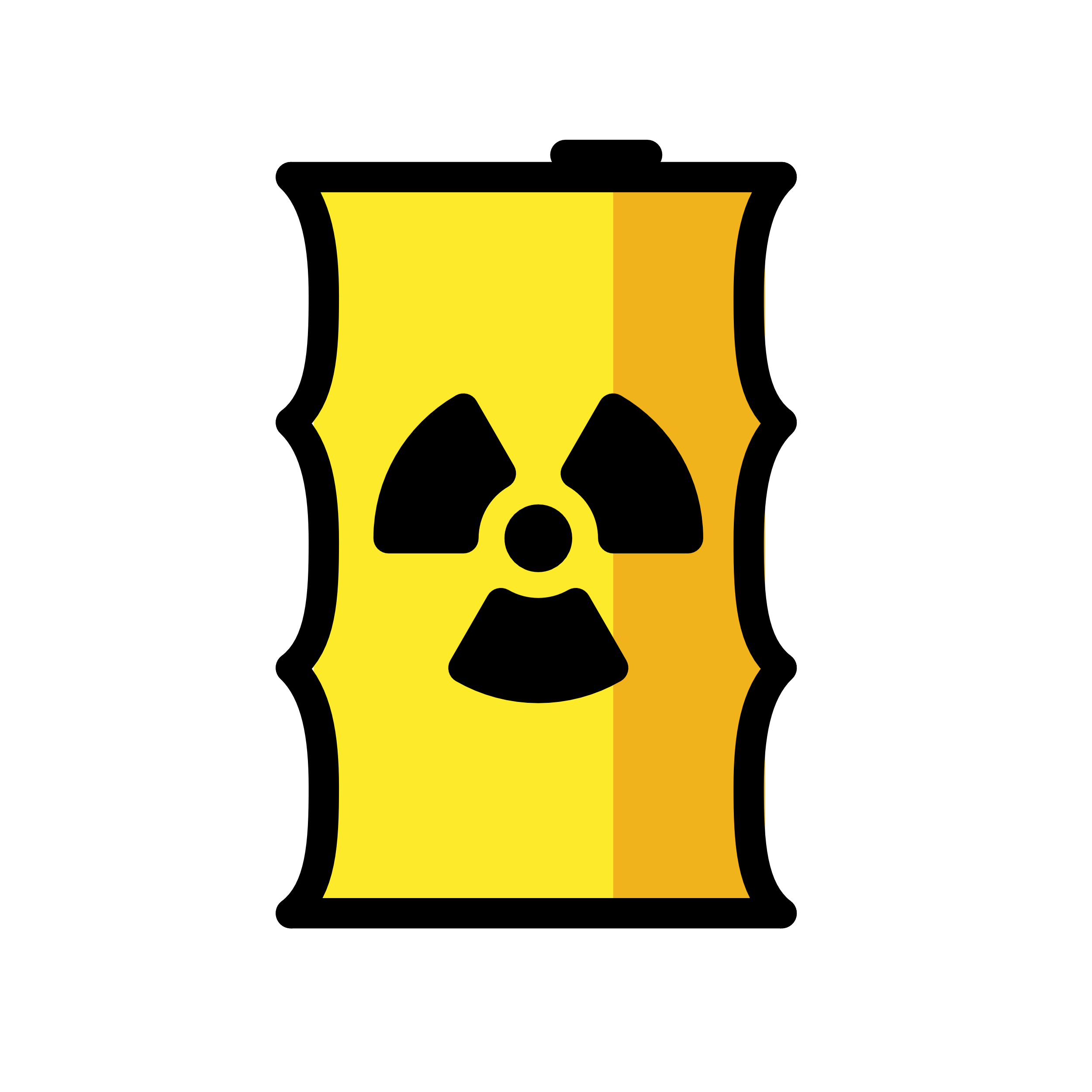 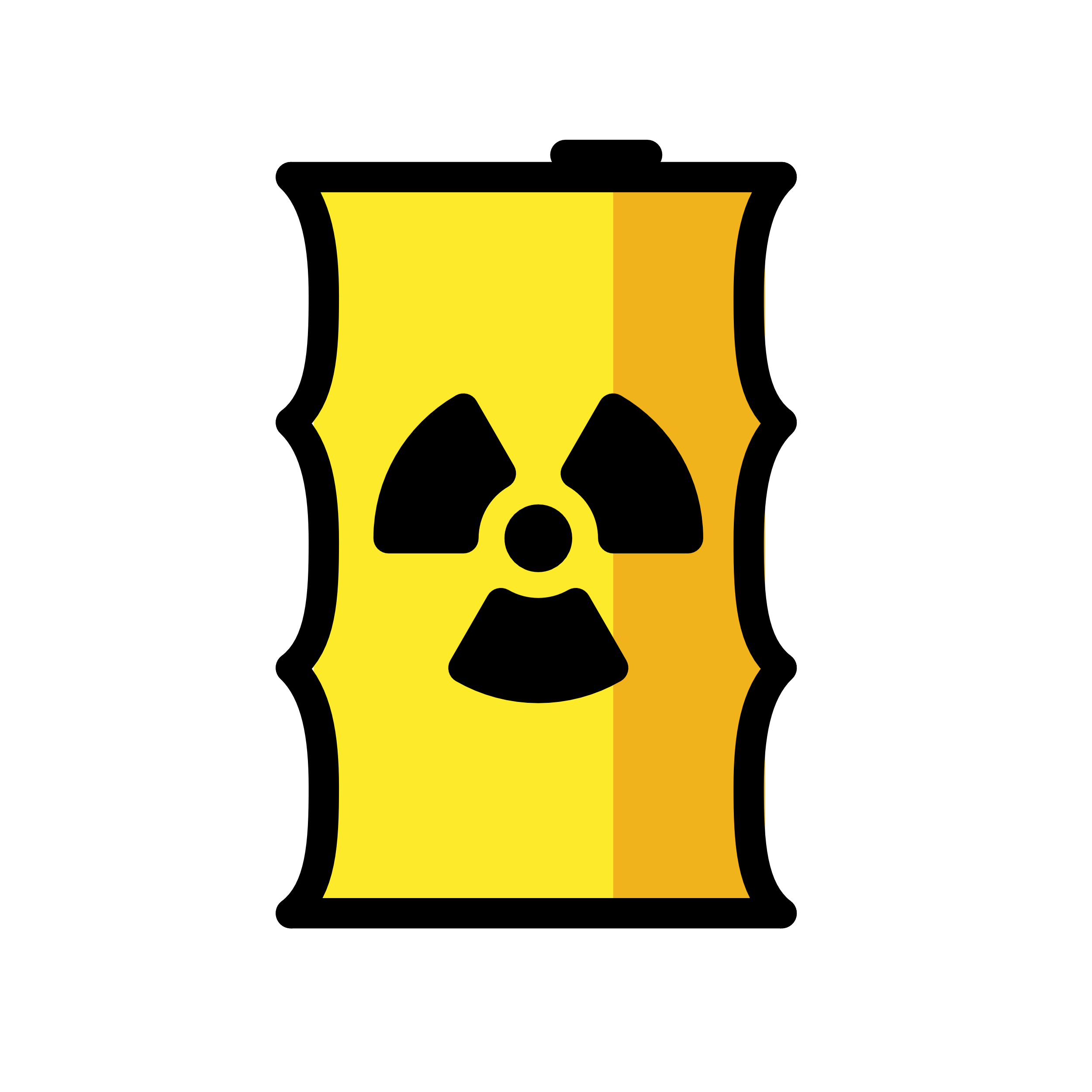 Why distance constraints?
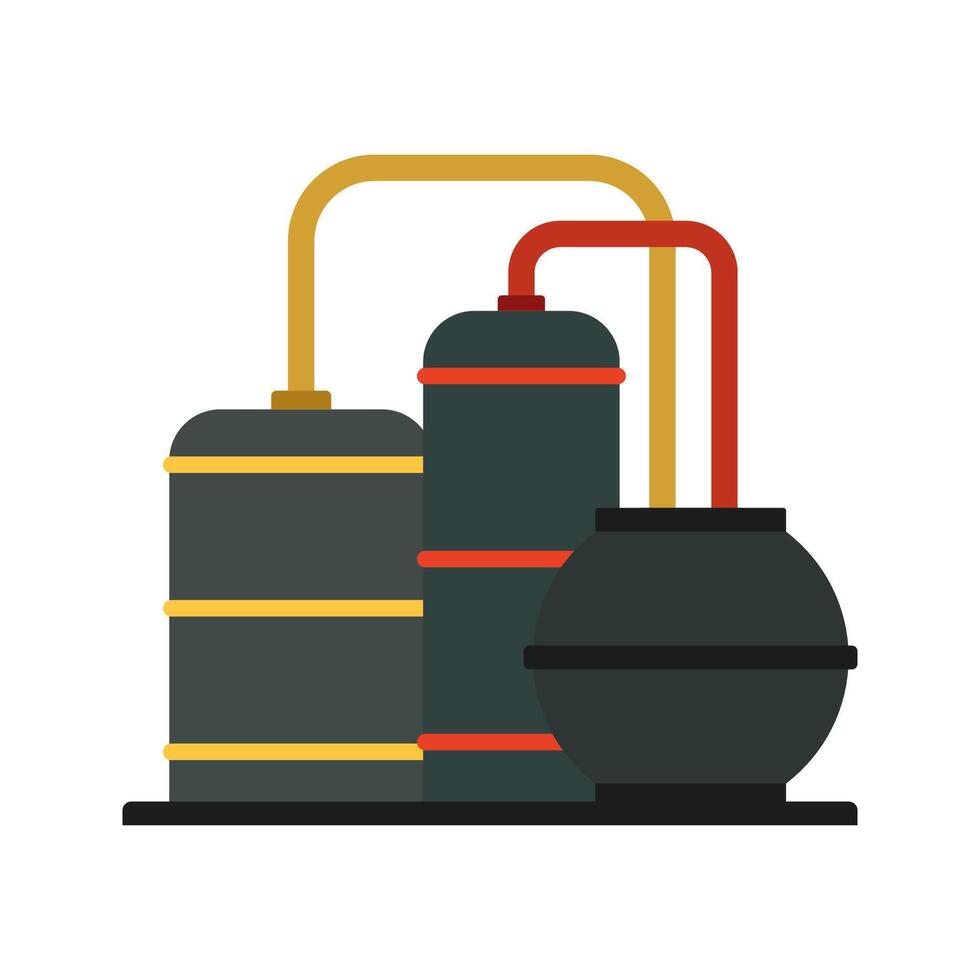 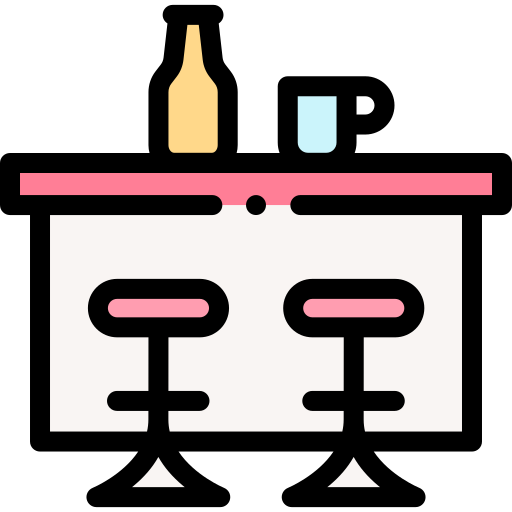 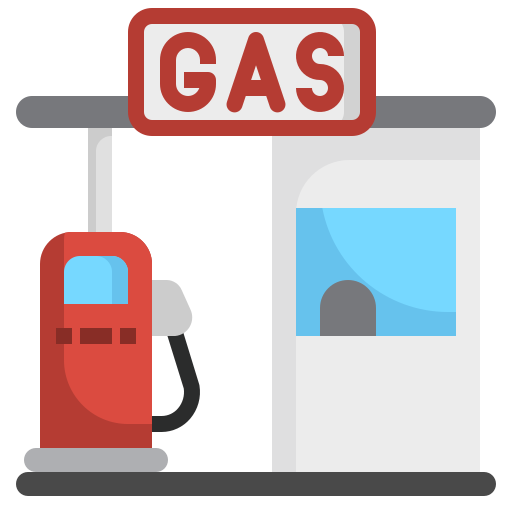 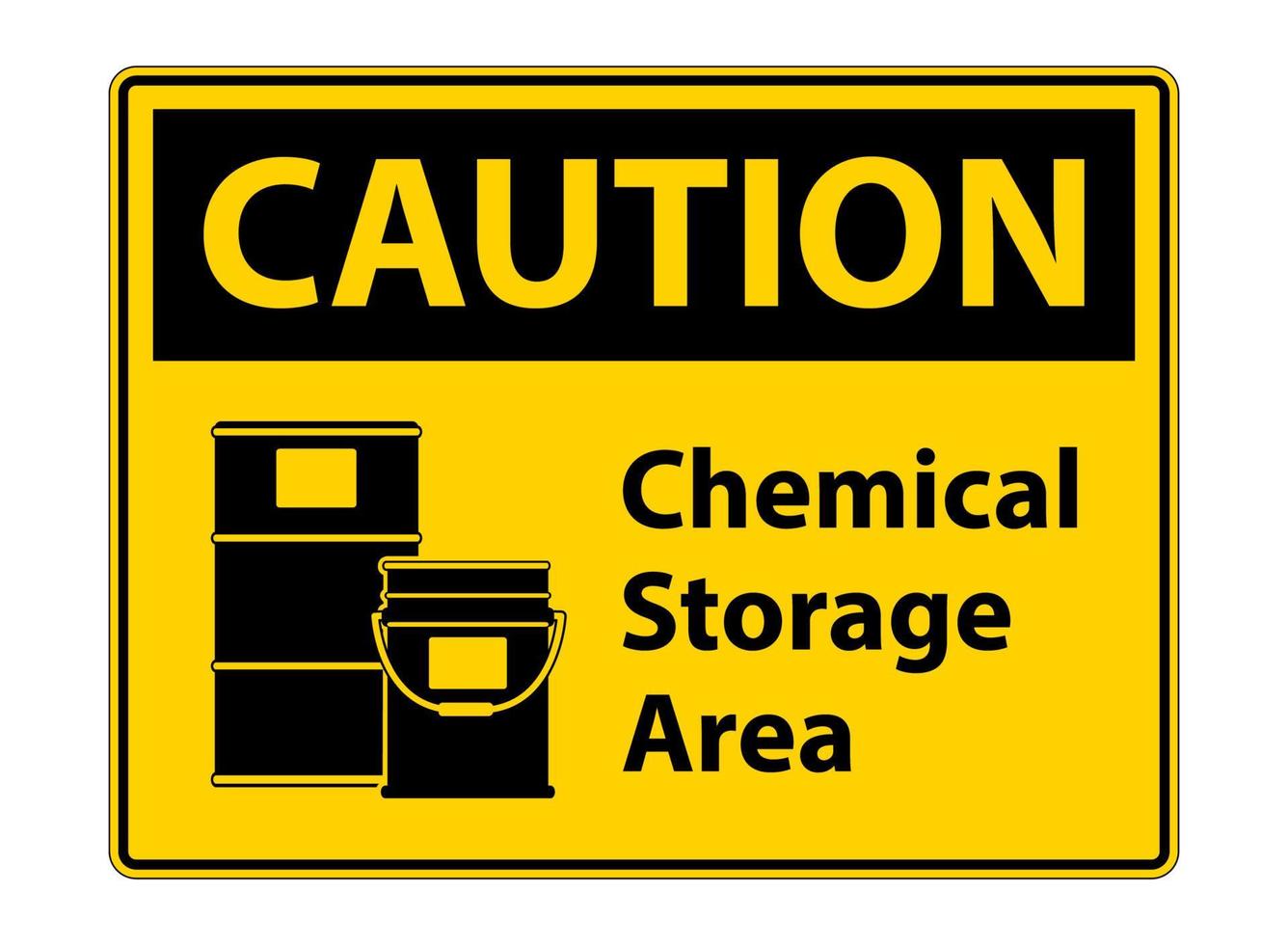 Gas Stations
Bars/Restaurants
3
Radioactive Materials
Safe Chemical Storage
30th International Conference on Principles and Practice of Constraint Programming​
Introduction (3/4)
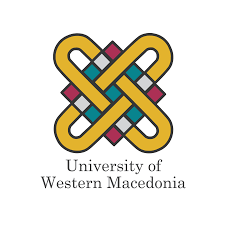 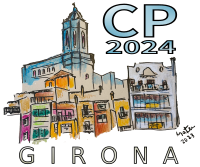 p-dispersion problem:
locate p facilities. 
Maximize minimum distance between any two facilities.
Candidate location
“A close proximity of facilities is dangerous or for other reasons undesirable…”
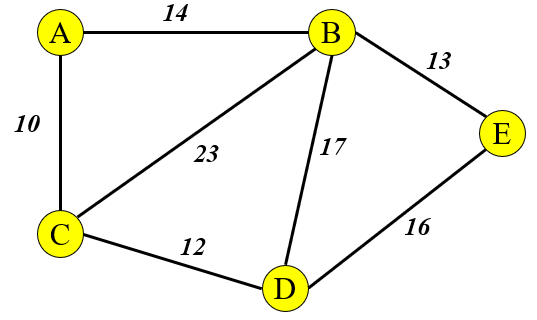 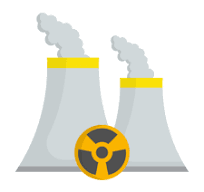 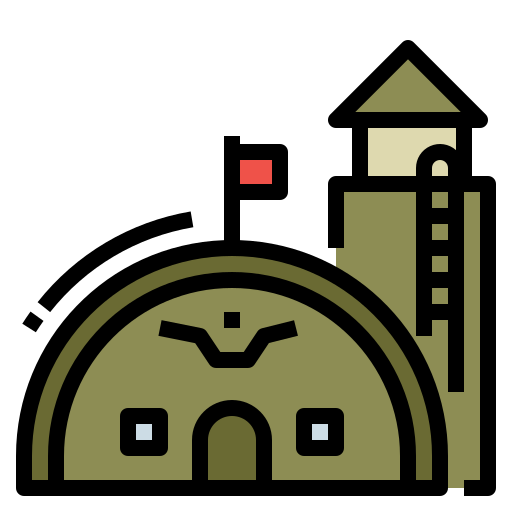 Nuclear Power Plants
Military Warehouses
4
30th International Conference on Principles and Practice of Constraint Programming​
Introduction (4/4)
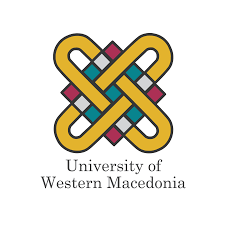 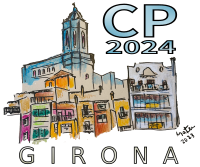 p-center problem:
  locate p facilities.
Minimize maximum distance between any client and its nearest facility.
Candidate location
“We seek a fair distance for the furthest clients…”
Client
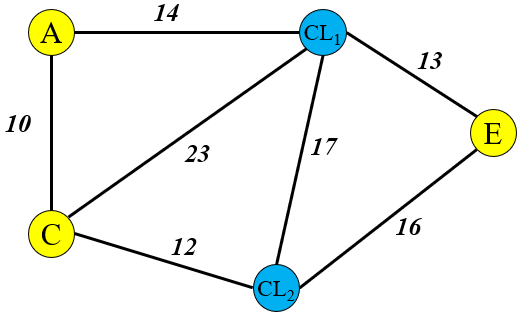 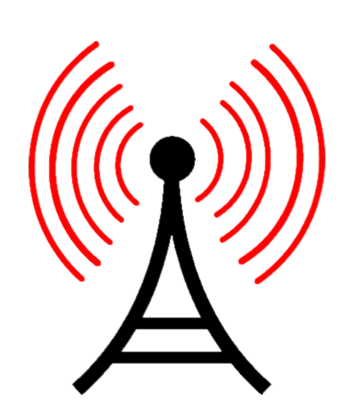 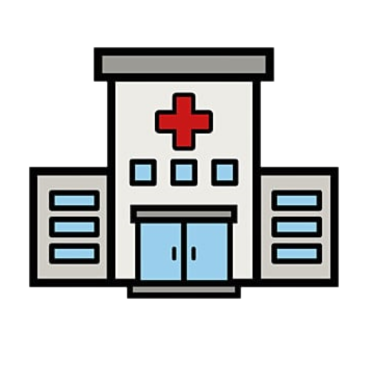 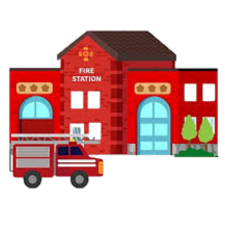 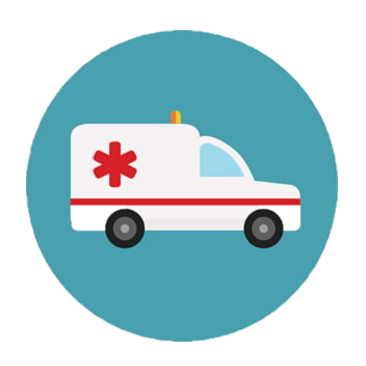 Hospitals & EMS Stations
Fire Stations
Radio Transmitters
5
30th International Conference on Principles and Practice of Constraint Programming​
Problem definition (1/2)
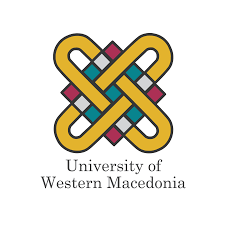 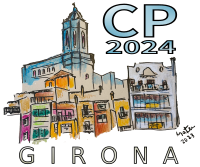 p-dispersion problem with distance constraints (pDD):
additional constraints that specify minimum allowed distances between facilities.
d > 10
F2
F1
p-center problem with distance constraints (pCD):
additional constraints that specify minimum allowed distances between facilities and between facilities and clients.
d > 15
d > 10
CL
F1
F2
F1
6
30th International Conference on Principles and Practice of Constraint Programming​
Problem definition (2/2)
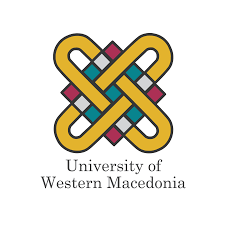 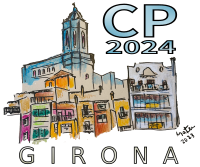 pCD
pDD
Additionally,
P: the set of candidate facility locations
CL: the set of demand points/clients
F: the set of facilities to be located
Shortest path distances SP[i, j]
p: the number of facilities to be located
Euclidean distances D[i, j]
i
j
i
j
CL
di,j
dki
CL
Fi
Fi
Fj
CL
7
30th International Conference on Principles and Practice of Constraint Programming​
A previous CP heuristic1
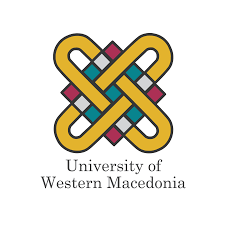 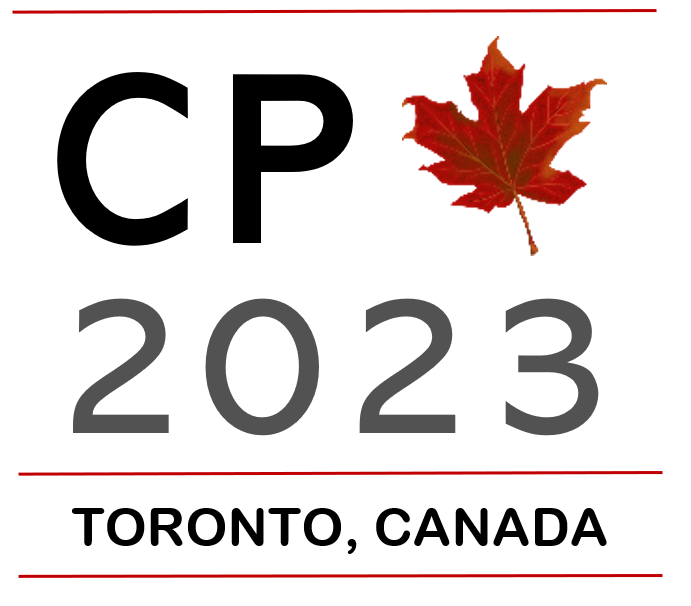 The branch pruning heuristic
First solution: < X1 = A, X2 = B, X3 = C >       Cinc = 10
Minimization
Backtrack…
Current node
Current assignment: < X1 = B>
Greedy Bounding Heuristic
Branch pruning
Relaxed Problem (no distance constraints)
Future variables: {X2 , X3}, Dom(X2)={D,F} Dom(X3)={C,E}
Cest = Cinc
Cest = 20
Greedy assignment 1: < X1 = B, X2 = D >
No 
improvement!
Cest = 15
Greedy assignment 2: < X1 = B, X2 = F >
Cest = 12
Greedy assignment 3: < X1 = B, X2 = F, X3 = C >
Optimal
First solution
Greedy assignment 4: < X1 = B, X2 = F, X3 = E >
Cest = 10
1 ─ [ The p-Dispersion Problem with Distance Constraints, N. Ploskas, K. Stergiou, D. Tsouros ]
8
30th International Conference on Principles and Practice of Constraint Programming​
Our contributions
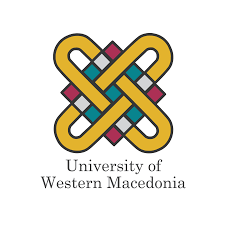 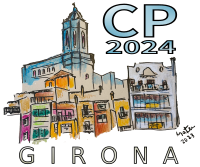 Enhance a CP based heuristic through Local Search
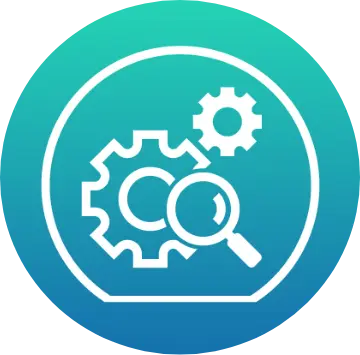 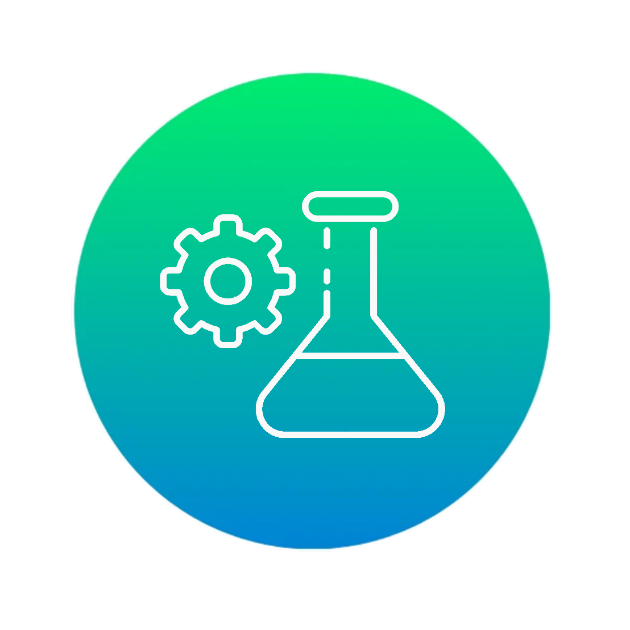 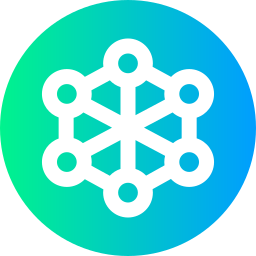 Introduce the p-center problem with distance constraints (pCD)
Extensive experiments on pDDs & pCDs
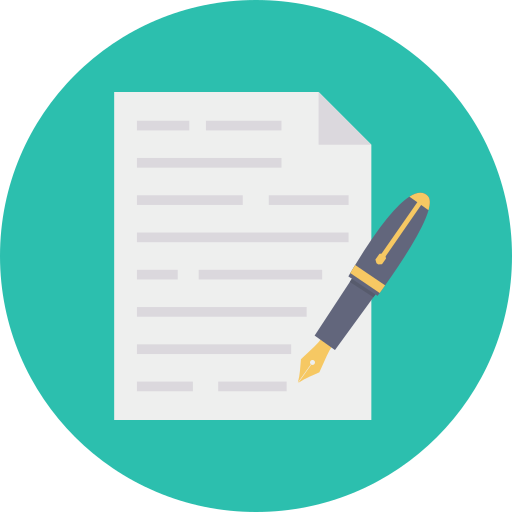 Introduce MIP & CP models for the pCD
9
30th International Conference on Principles and Practice of Constraint Programming​
CP/LS heuristic method (1/5)
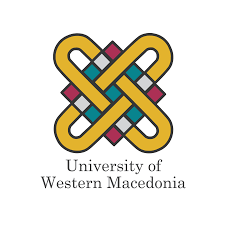 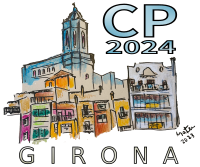 LS applied in two stages
LS for bound tightening
LS during bound estimation
Current node
Branch pruning
Local search

Cgrd > Cinc
C’grd < Cinc
Local search +
Feasibility check
First solution
Optimal
C’inc < Cinc
10
30th International Conference on Principles and Practice of Constraint Programming​
CP/LS heuristic method (2/5)
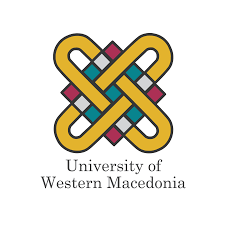 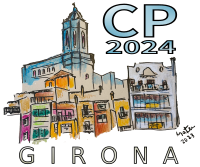 The LS component should NOT be time consuming.
Very fast, few improvements
1-opt
Which LS algorithm?
GRASP
Slow, more improvements
Variant of
Best pairwise interchange
(Erkut et al., 1994)
Achieved best balance
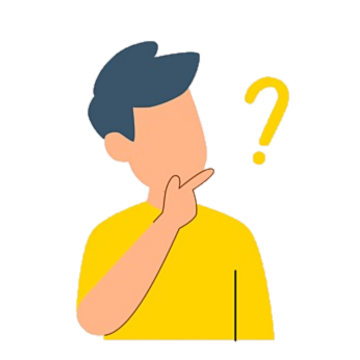 11
30th International Conference on Principles and Practice of Constraint Programming​
CP/LS heuristic method (3/5)
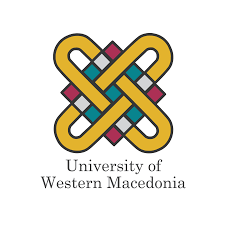 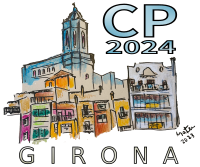 Example of LS algorithm
Maximization
Optimal solution: < X1 = A, X2 = D, X3 = E >
First solution: < X1 = D, X2 = B, X3 = C >
F
10
Backtrack…
14
10
A
B
13
15
Greedy Estimation: < X1 = A, X2 = F, X3 = B >
17
10
23
E
Cgrd = 10
Cinc = 10
Co = 15
16
C
Cinc = Cgrd
Pruning decision!
10
D
12
30th International Conference on Principles and Practice of Constraint Programming​
CP/LS heuristic method (4/5)
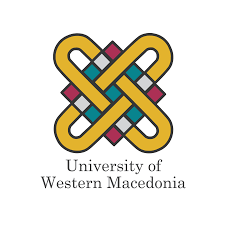 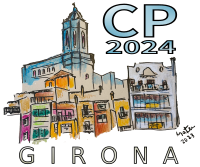 Greedy Estimation: < X1 = A, X2 = F, X3 = B >
Cinc = 10	 Cgrd = 10
XC = {X2, X3}
Find best local move
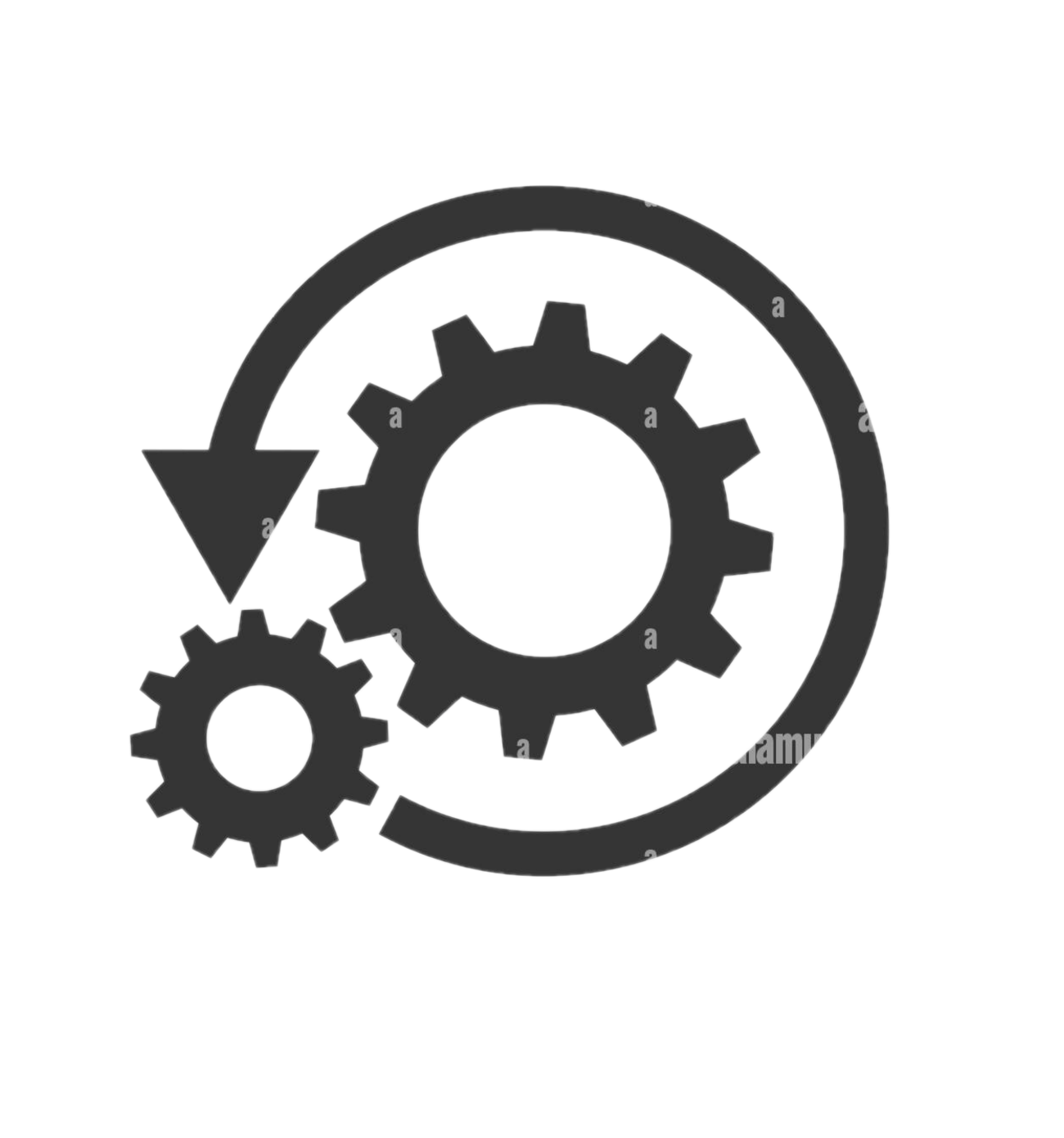 Pairs of variables that determine Cgrd
Repeat until no change in Cgrd
{G,H…, I}
{K,H…, L}
Update Cgrd
Terminate & prune
Improves Cgrd?
Improves Cinc ?
XC = { X2, X3 }
Terminate & search
Make best move
13
30th International Conference on Principles and Practice of Constraint Programming​
CP/LS heuristic method (5/5)
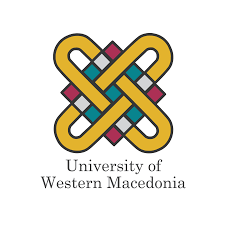 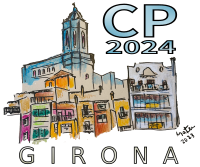 The same strategy can also be applied in other location problems!
pCDs
To evaluate our method on pCDs, we introduce MIP & CP models implemented in Gurobi & OR-Tools.
14
30th International Conference on Principles and Practice of Constraint Programming​
MIP model for the pCD
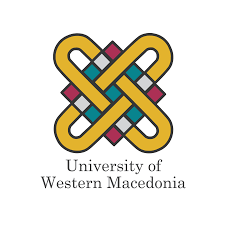 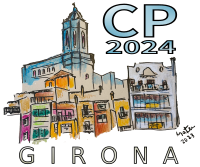 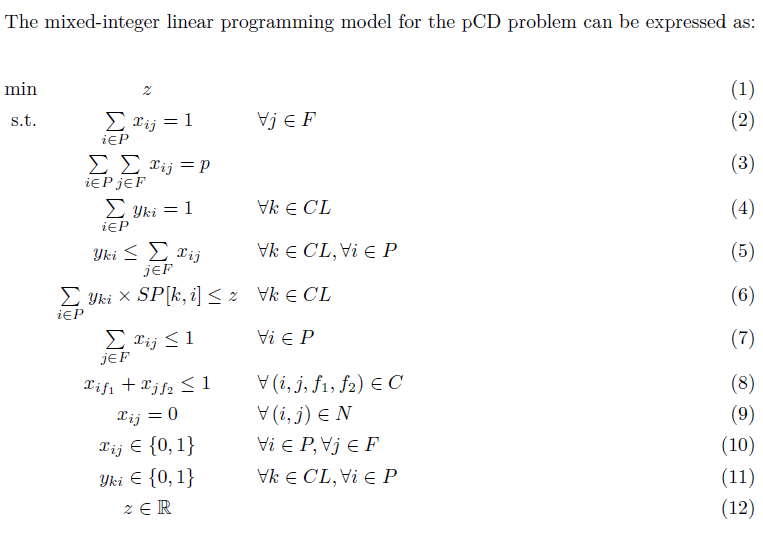 Original constraints for the p-center problem.
Additional constraints for pCD.
C contains quadruples (i, j, f1, f2) so that f1 and f2 cannot be placed at locations i, j. (facility – facility constraints)
N contains pairs (i, j) so that facility j cannot be placed at location i. (facility –  client constraints)
15
30th International Conference on Principles and Practice of Constraint Programming​
CP model for the pCD
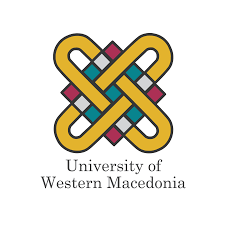 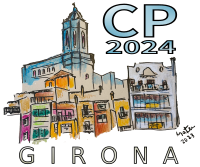 Constraint Optimization Problem (X, Dom, C, O)
X set of variables where for each xi Dom(xi) = P.
Y1 is a set of auxiliary variables where y1ij = D[xi, xj]. (Element constraint)
Y2 is a set of auxiliary variables where y2ik = D[xi, ck]. (Element constraint)
S is a set of auxiliary variables where sik = SP[xi, ck]. (Element constraint)
Z is a set of auxiliary variables zk = min(s1k, s2k, ..., spk).
For each variable y1ij ∈ Y1, y1ij > dij.
For each variable y2ij ∈ Y2, y2ij > dki.
There is a variable z, s.t. z = max(Z).
The objective function is: O =minimize(z).
16
30th International Conference on Principles and Practice of Constraint Programming​
Experimental evaluation (1/8)
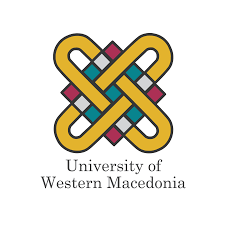 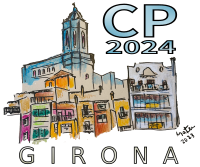 Generator for pDDs
17
30th International Conference on Principles and Practice of Constraint Programming​
Experimental evaluation (2/8)
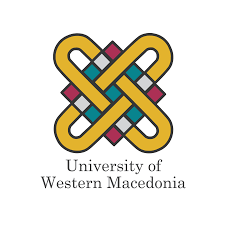 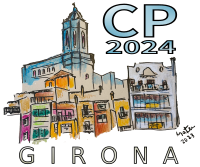 Generators for pCDs
18
30th International Conference on Principles and Practice of Constraint Programming​
Experimental evaluation (3/8)
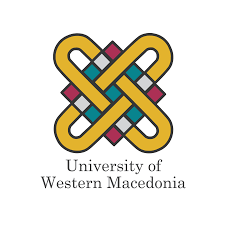 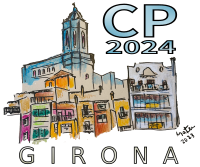 Experimental setup
1
4
MIP model
Solving time
Time-out was set to 1 hour for all solvers.
Implemented and solved in Gurobi.
3
2
Problems
CP model
Implemented in CPMpy & compiled in OR-Tools. Default settings & 1-thread version.
10 instances of each class.
23 MDPLIBs classes for pDDs.
16 p-median + 9 grid classes for pCDs.
19
30th International Conference on Principles and Practice of Constraint Programming​
Experimental evaluation-pDD (4/8)
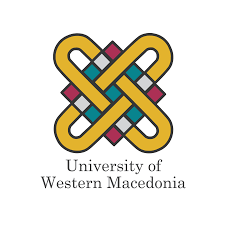 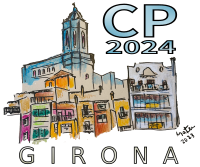 Comparison between CPG  & CPLS  on MDPLIBs
1
Optimal solutions: CPG: (2/82) → CPLS: (40/82)
2
Can reach twice the value of complete solvers on hard classes
CPLS
CPG
CPLS
CPG
20
30th International Conference on Principles and Practice of Constraint Programming​
Experimental evaluation-pDD (5/8)
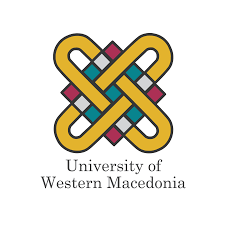 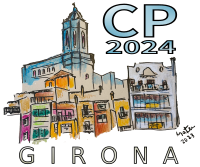 Comparison between CPG  & CPLS  on MDPLIBs
3
More near optimal solutions, with relatively small overhead
4
Worst case overhead ≈ twice of CPG, 4% - 14% of LS calls → Don’t Prune
CPG
CPLS
CPLS
CPG
21
30th International Conference on Principles and Practice of Constraint Programming​
Experimental evaluation-pCD (6/8)
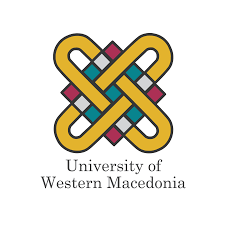 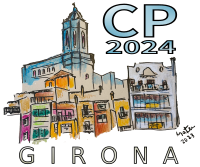 P-median based  problems
1
Gurobi faster than OR-Tools, OR-Tools takes time to match CPLS
pmed10
Total runtimes (s) on p-median based
2
|P| > |CL|
|CL| ≥ |P|
pmed38
pmed10
pmed26
pmed38
44
206
146
64
537
4,345
CPLS finds many near optimal in |CL| ≥ |P|, worse in |P| > |CL|
pmed10
pmed26
CPLS
1,963
224
3,522
10,775
14,901
>33,218
OR-Tools
4
9
52
343
113
184
Gurobi
CPLS
22
30th International Conference on Principles and Practice of Constraint Programming​
Experimental evaluation-pCD (7/8)
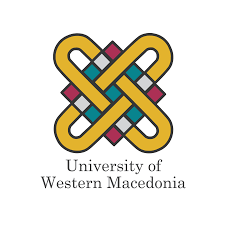 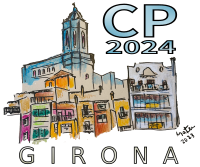 Grid based  problems
1
OR-Tools better than Gurobi, finds more solutions
g1
Total runtimes (s) on grid based
2
g3
g4
g6
g8
g9
4,103
5,191
>10hr
>10hr
>6hr
>10hr
MEM
CPLS finds solutions in all instances, worse in term of solution quality
pmed10
g2
CPLS
443
7,737
>10hr
>9hr
>9hr
>10hr
MEM
OR-Tools
2
26
205
9,300
99
275
>10hr
Gurobi
CPLS
23
30th International Conference on Principles and Practice of Constraint Programming​
Experimental evaluation (8/8)
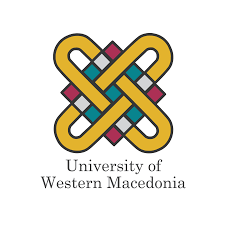 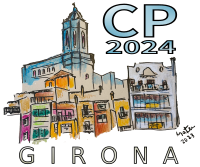 Main Takeaways
1
Gurobi benefits from the presence of many solutions
2
Both CP solvers handled problems with few solutions more efficiently
3
5
CPLS is more robust overall and handles large classes
With few solutions, erroneous pruning can be costly
4
CPLS performed more focused pruning than the standard version CPG
24
30th International Conference on Principles and Practice of Constraint Programming​
Conclusions
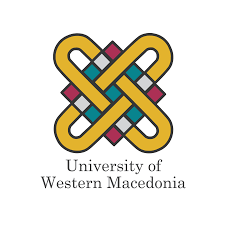 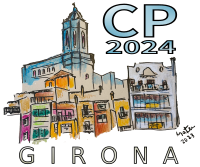 HARD to solve
01
Complete solvers are inefficient.
Location Problems
Distance Constraints
02
Make the problems even harder!
Branch Pruning Heuristic
03
Finds good solution, much faster!
Local Search Integration
04
More focused pruning, discovers many more (near) optimal solutions!
25
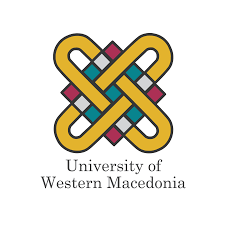 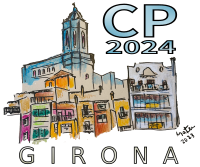 Interesting questions…
Case study
Applicability
Results on real problems?
Is this applicable in other Constraint Optimization Problems?
Performance
Exploration
Any other ways to explore the capabilities of the branch pruning heuristic?
How can we make wiser pruning decisions?